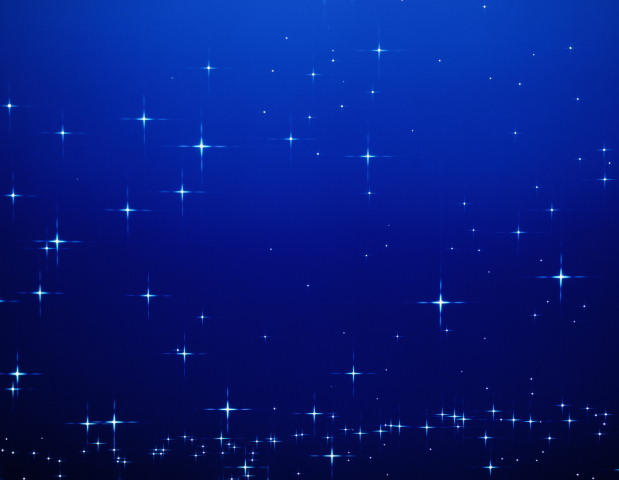 Путешествие в космос
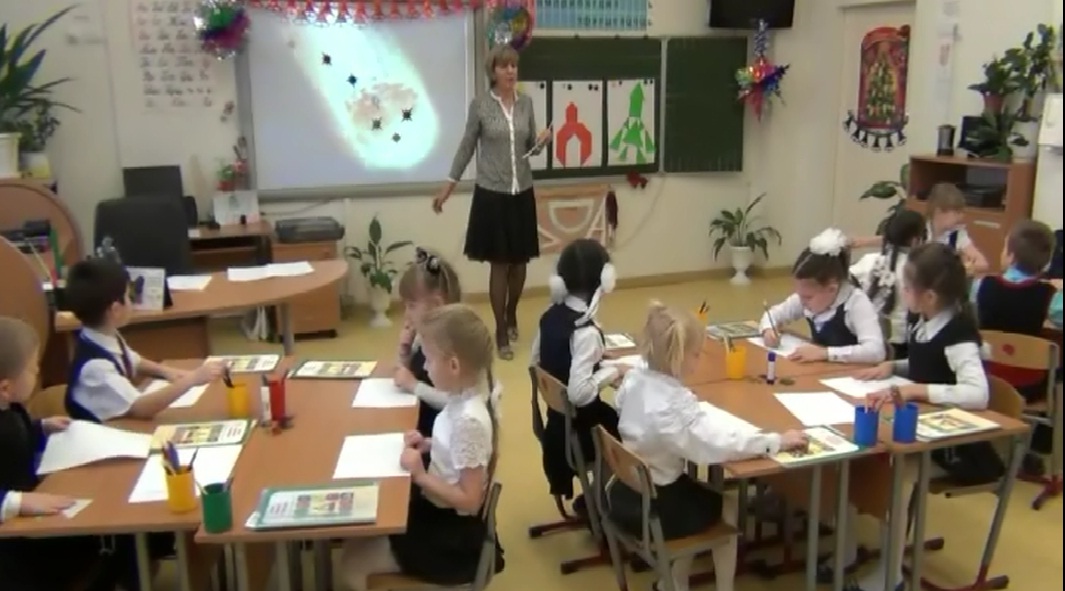 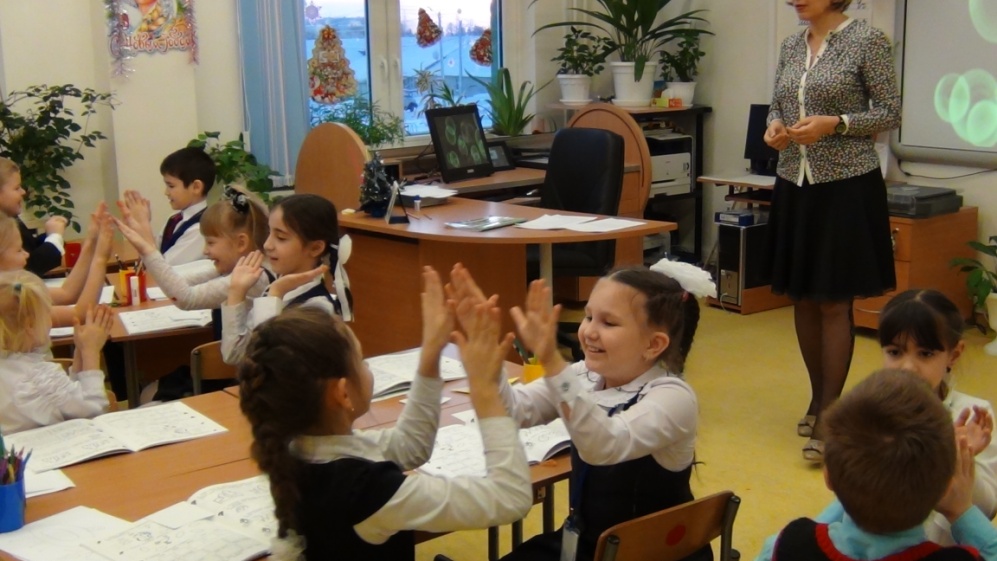 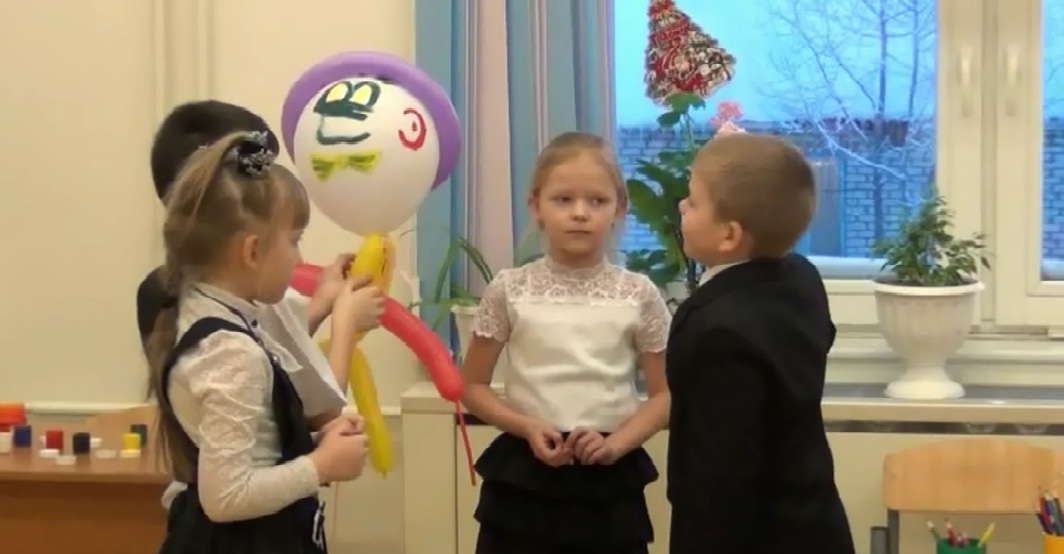 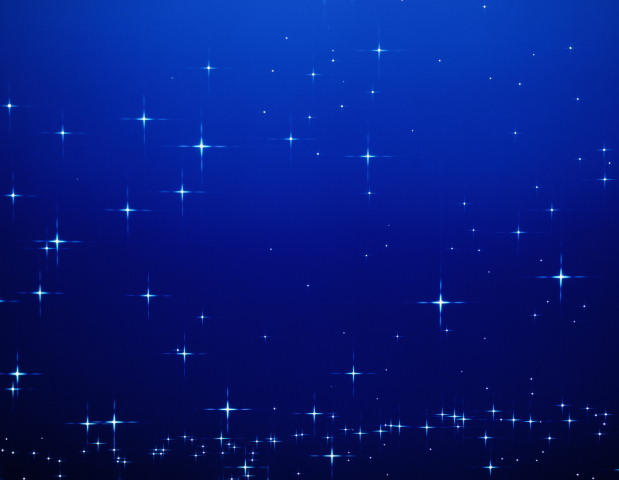 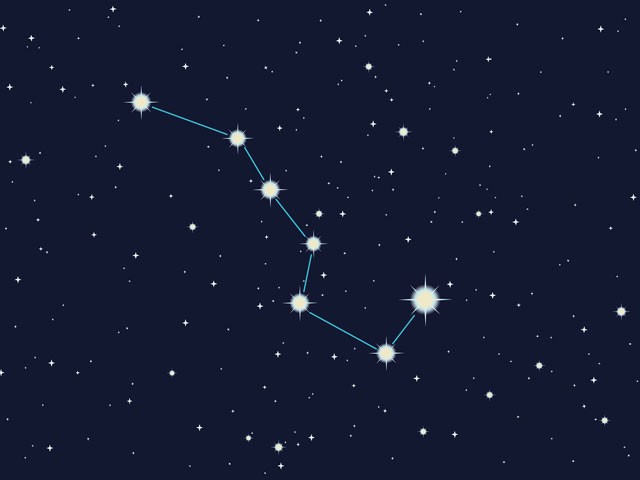 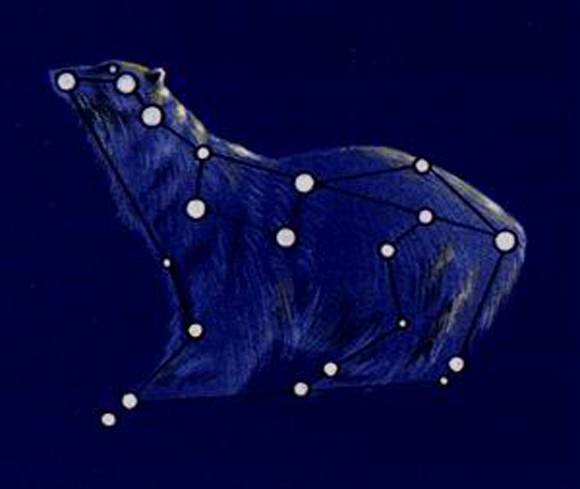 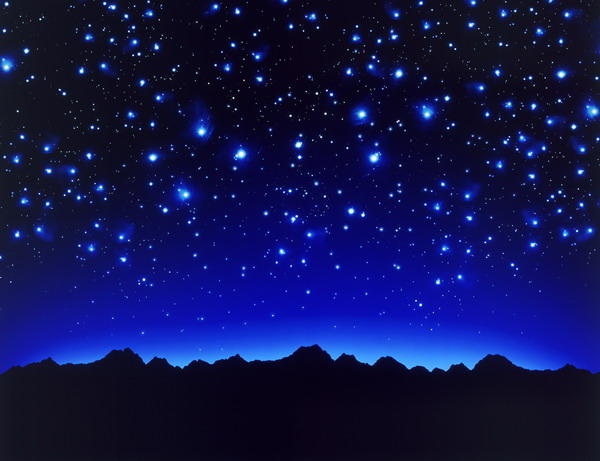 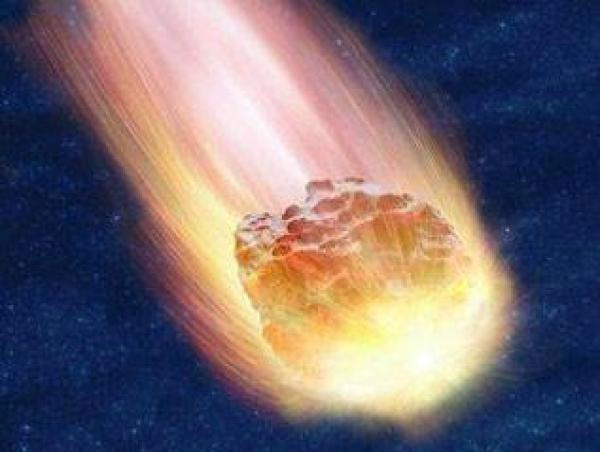 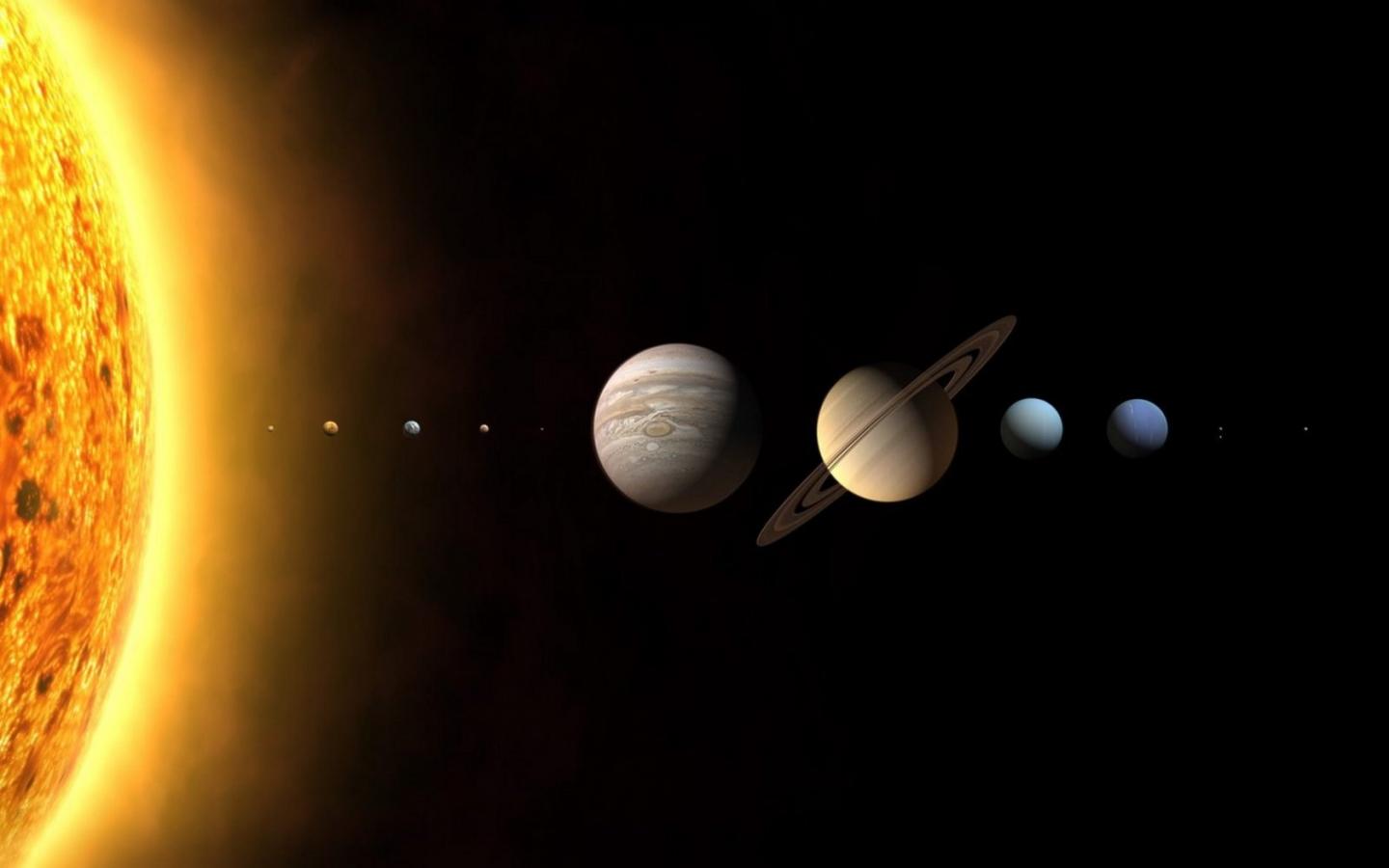 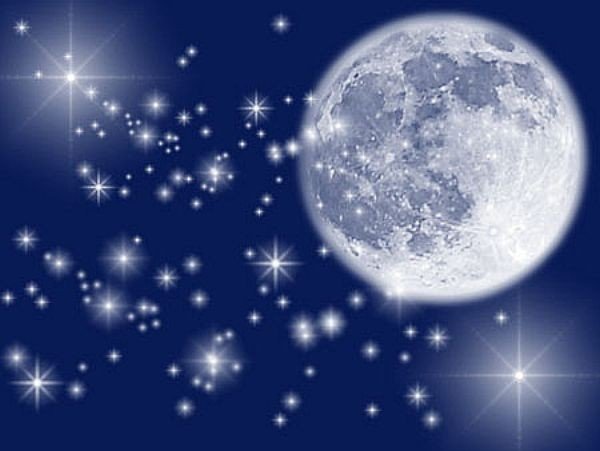 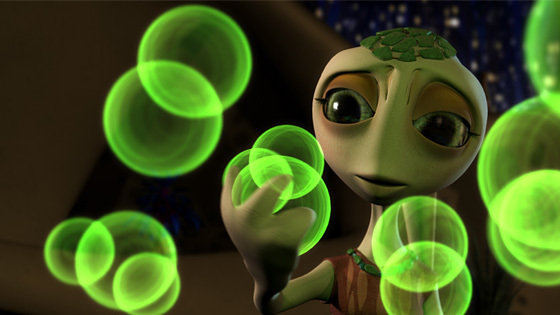 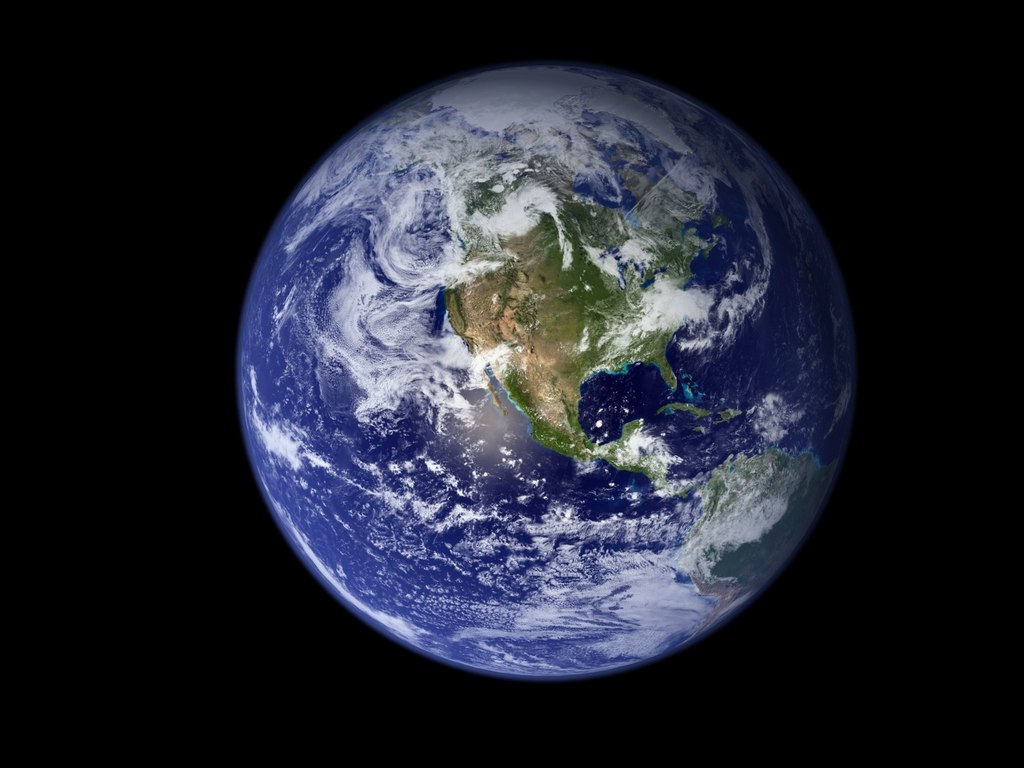 Берегите нашу планету!
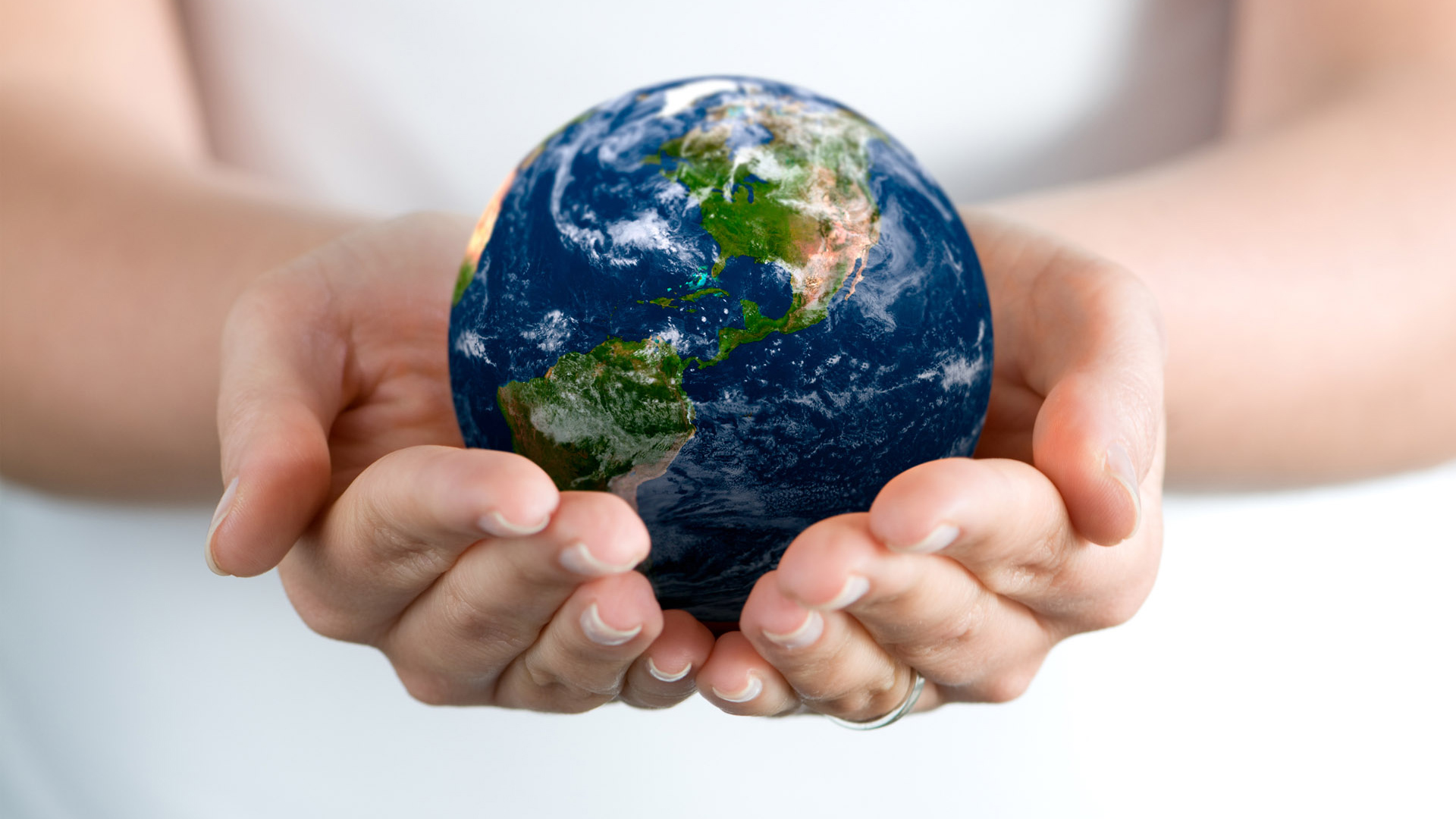 Источник используемых картинок:
http://images.yandex.ru/yandsearch?p